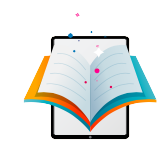 MANUAL
Modelo de Escolha

Secretarias de Educação
PDDE Interativo/SIMEC
2024
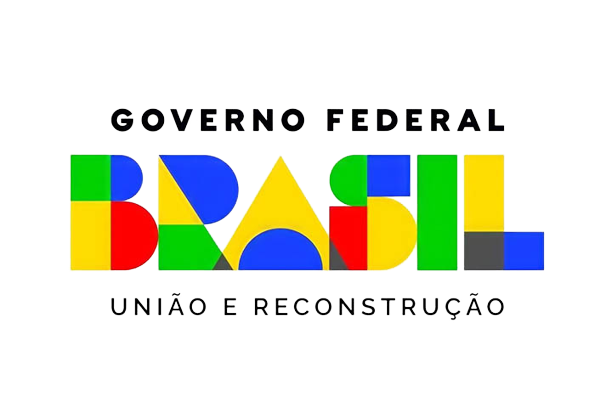 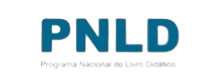 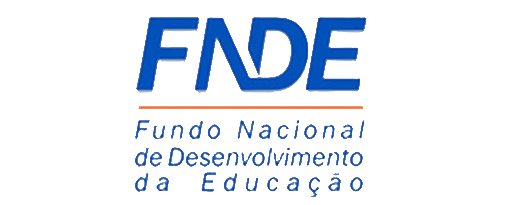 Modelo de Escolha
O Decreto nº 9.099, de 18/07/2017, trouxe uma série de inovações ao Programa Nacional do Livro e do Material Didático - PNLD. Dentre as alterações ocorridas está a mudança no processo de escolha do livro didático pelas redes municipais e estaduais de ensino. 

As Secretarias de Educação, em decisão conjunta com as escolas da rede, deverão decidir pelo modelo de escolha que será adotado na rede.

Independente do modelo de escolha adotado pela rede de ensino, cada escola participante do PNLD irá registrar sua escolha individualmente no sistema de acordo com a decisão do seu corpo docente. A participação dos professores é fundamental na escolha dos livros e a seleção dos materiais deve ser estabelecida de forma democrática e autônoma pelas escolas.

O modelo de escolha adotado pela rede de ensino só será considerado válido se registrado no PDDE Interativo/SIMEC com a senha do (a) secretário (a) de educação.
Modelo de Escolha
As redes de ensino podem optar por um dos seguintes modelos de escolha:
Material único para cada escola: Cada escola irá realizar sua própria escolha individualmente e receberá o material escolhido pelo seu corpo docente.

Material único para cada grupo de escolas: A rede de ensino irá definir um grupo específico de escolas que receberá o mesmo material. O sistema processará a escolha de cada grupo e fará a eleição da obra mais registrada pelas escolas para distribuição.

c)	Material único para toda a rede: A escolha será unificada e TODAS as escolas da rede utilizarão o mesmo material. Os  livros a serem entregues serão os mais escolhidos dentre os registrados pelas escolas pertencentes à rede de ensino. Cada escola registrará a sua escolha. Finalizado o prazo para registro das obras, o sistema identificará as redes com escolha unificada e fará o levantamento do material mais escolhido por elas para que seja distribuídos para as escolas integrantes da rede.
Modelo de EscolhaATENÇÂO!
De acordo com a Resolução 12/2020, compete às redes de ensino decidir, em conjunto com os gestores escolares e professores, com registro em ata, o modelo de escolha adotado. Assim, ao definir o modelo de escolha, a secretaria de educação deve anexar no sistema ata comprovando a participação das escolas na decisão.
Acessando o Sistema PDDE Interativo/SIMEC- usuários(as) já cadastrados(as)
Para acessar o PDDE Interativo/SIMEC, o(a) usuário(a) deve entrar no Sistema por meio do link http://sispddeinterativo.mec.gov.br/;
Observação: utilize o navegador Mozilla Firefox ou Google Chrome para uma melhor navegação.
Se o(a) usuário(a) já for cadastrado(a) no GOV.BR, basta clicar no campo Entrar com GOV.BR;
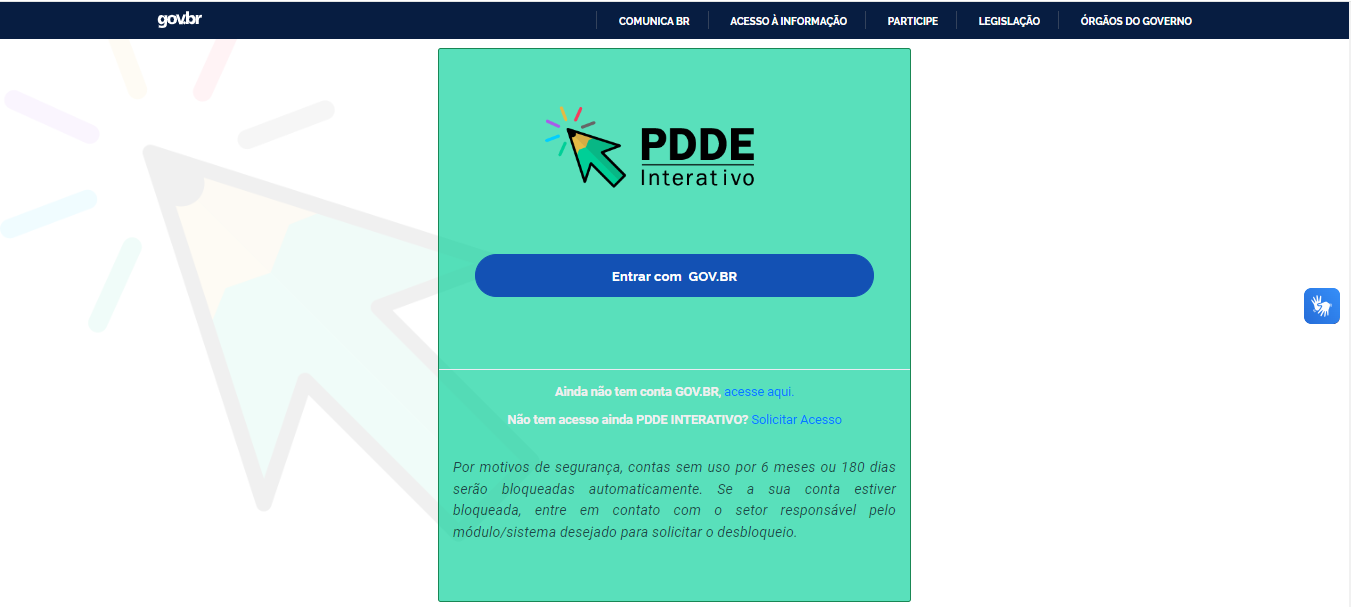 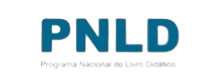 Acessando o Sistema PDDE Interativo/SIMEC- usuários(as) NÃO cadastrados(as)
Para acessar o PDDE Interativo/SIMEC, o(a) usuário(a) deve entrar no Sistema por meio do link http://sispddeinterativo.mec.gov.br/;
Observação: utilize o navegador Mozilla Firefox ou Google Chrome para uma melhor navegação.
Se o(a) usuário(a) NÃO for cadastrado(a), basta clicar no campo em ’’Não tem acesso ainda PDDE INTERATIVO? Solicitar Acesso’’.
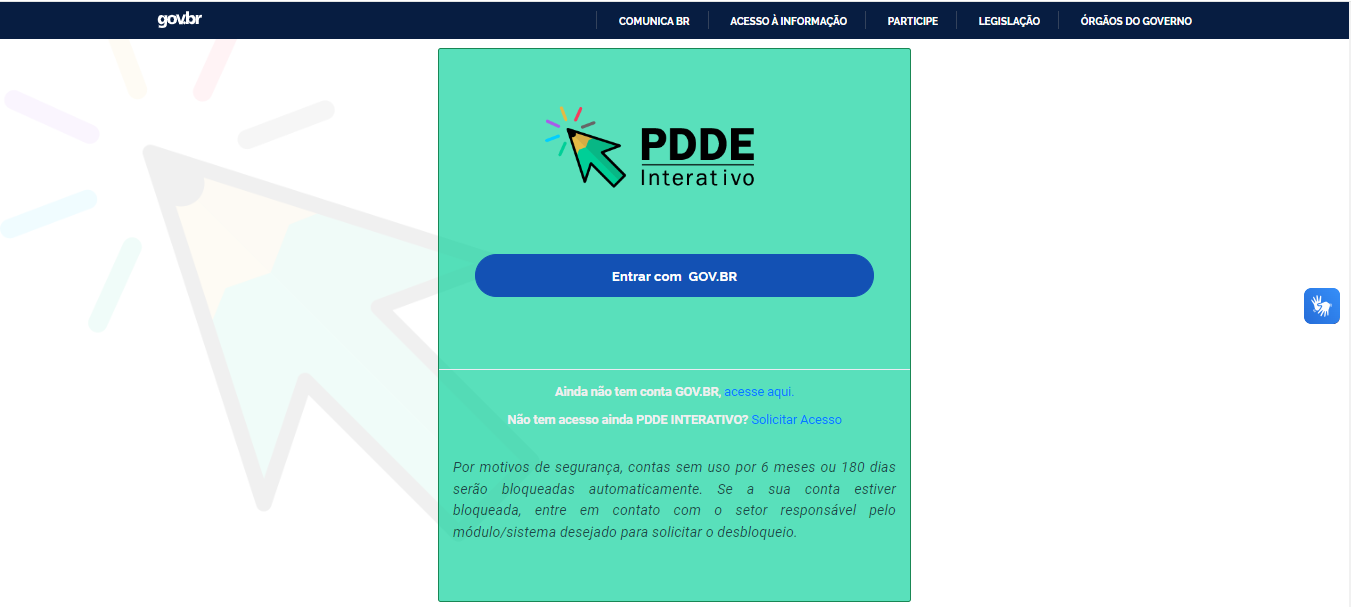 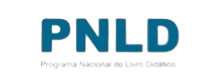 Acessando o Sistema PDDE Interativo/SIMEC- usuários(as) NÃO cadastrados(as)
Atenção!
 Agora o acesso ao PDDE Interativo será pela plataforma do Gov.Br, com o mesmo procedimento utilizado nos canais digitais do Governo Federal. 
Caso não possua perfil no Gov.Br, poderá solicitar através de https://www.gov.br/pt-br/servicos/criar-sua-conta-gov.br clicando em ”Ainda não tem conta GOV.BR? acesse aqui”.
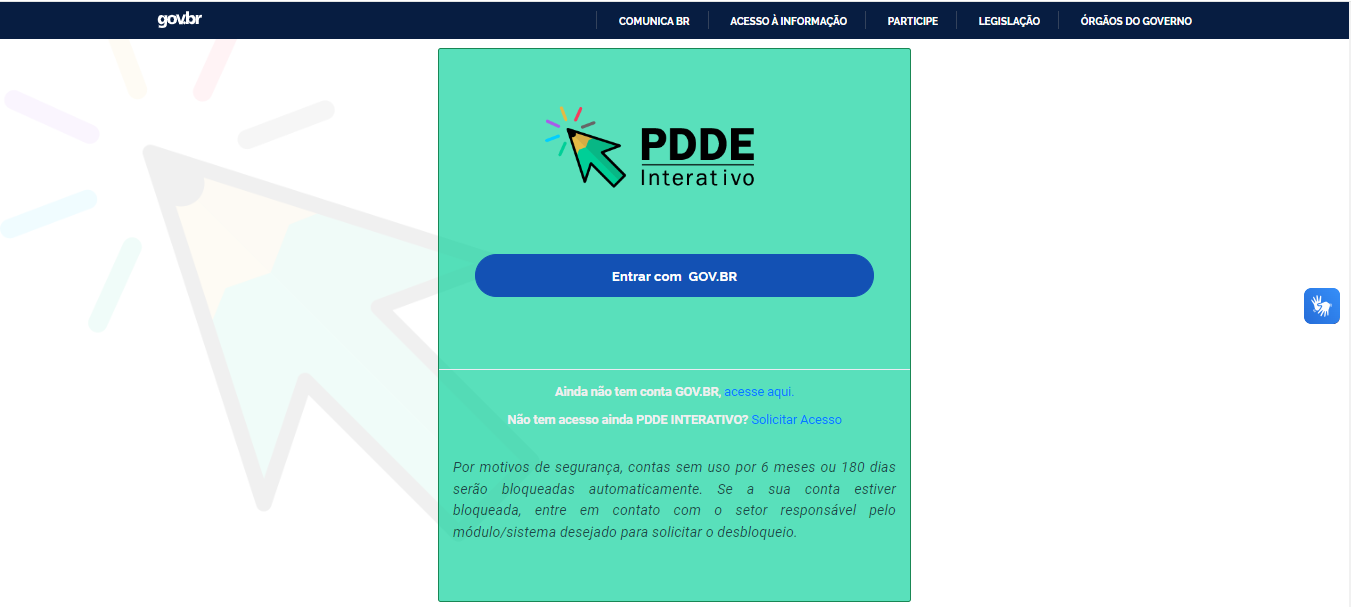 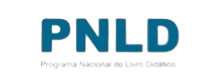 Acessando o “Modelo de Escolha”
Ao acessar o Sistema, clique na aba “Livro”: 
Na sequência, o Sistema apresentará a seguinte tela com a lista de escolas pertencentes à sua rede de ensino.
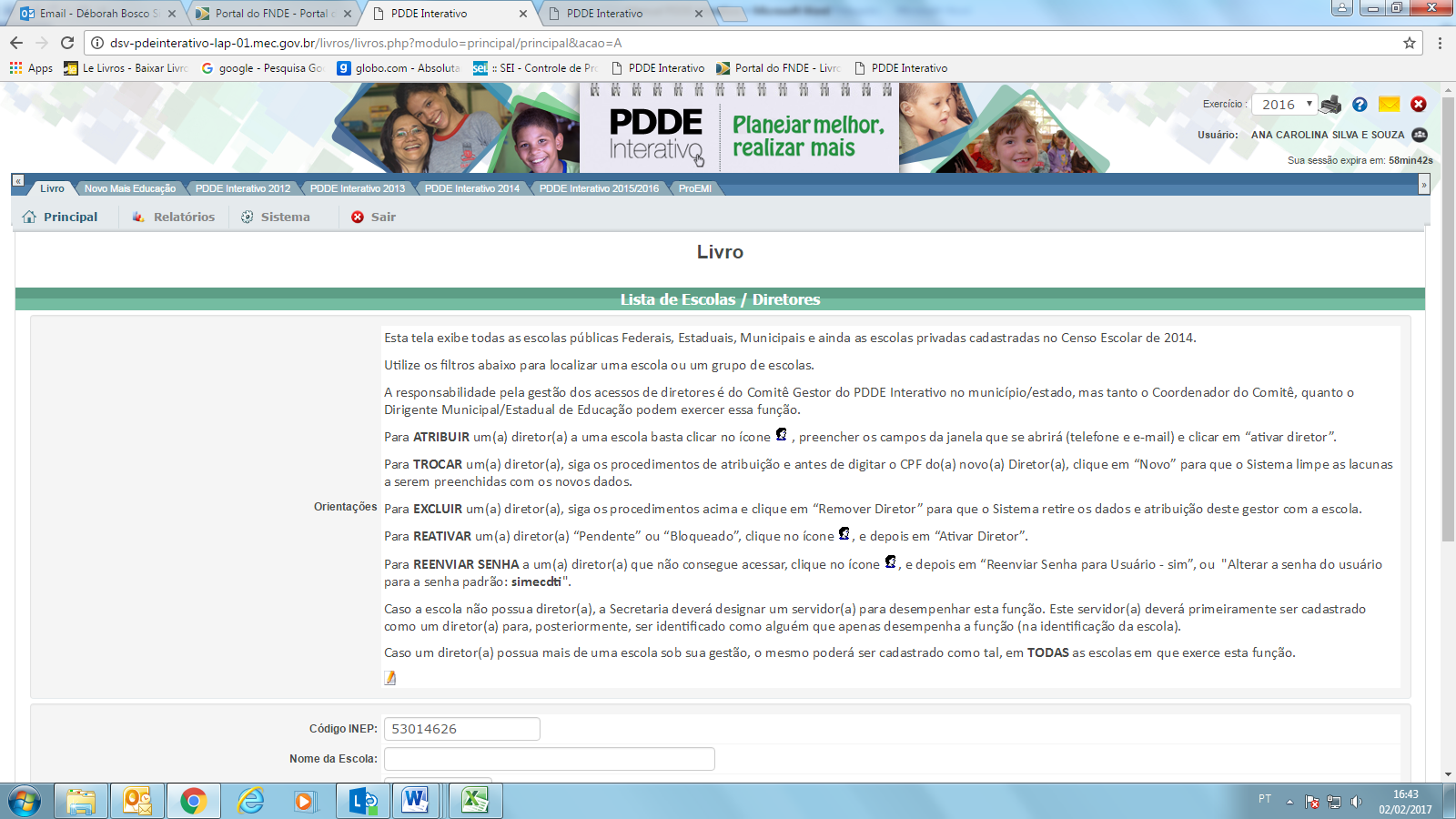 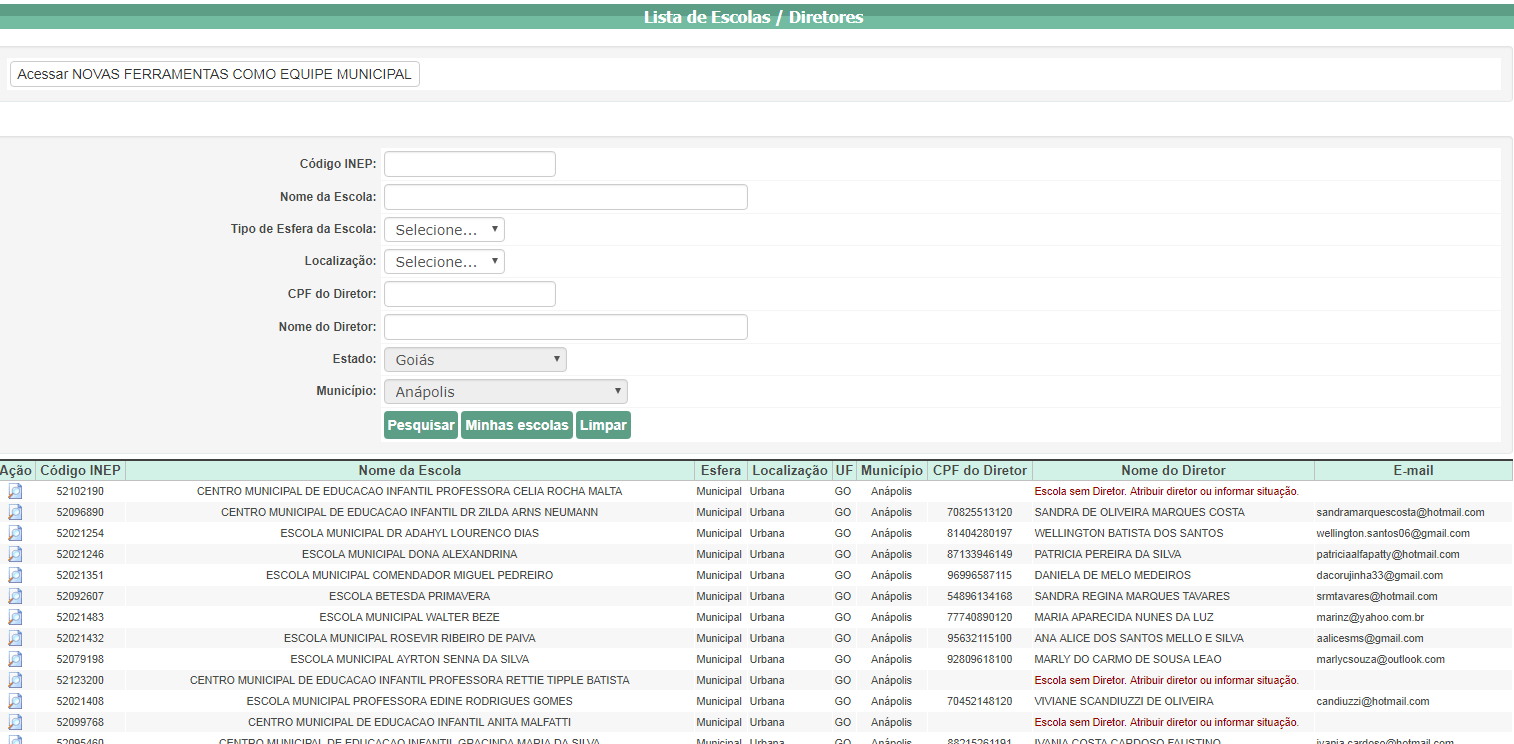 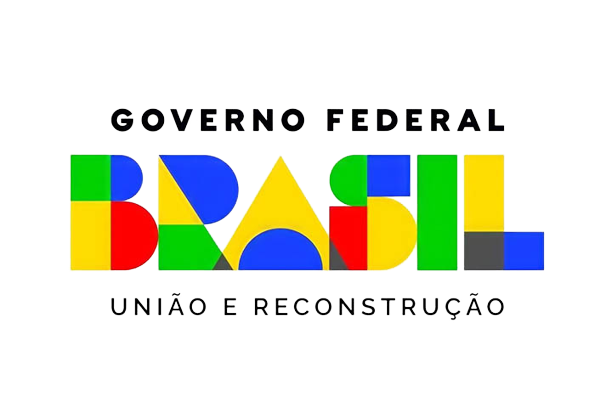 Acessando o “Modelo de Escolha”
Para atualizar a adesão ao PNLD as secretarias de educação, com o perfil de Dirigente, deverão clicar em “ Acessar NOVAS FERRAMENTAS COMO EQUIPE ESTADUAL/MUNICIPAL”, conforme demonstrado abaixo:
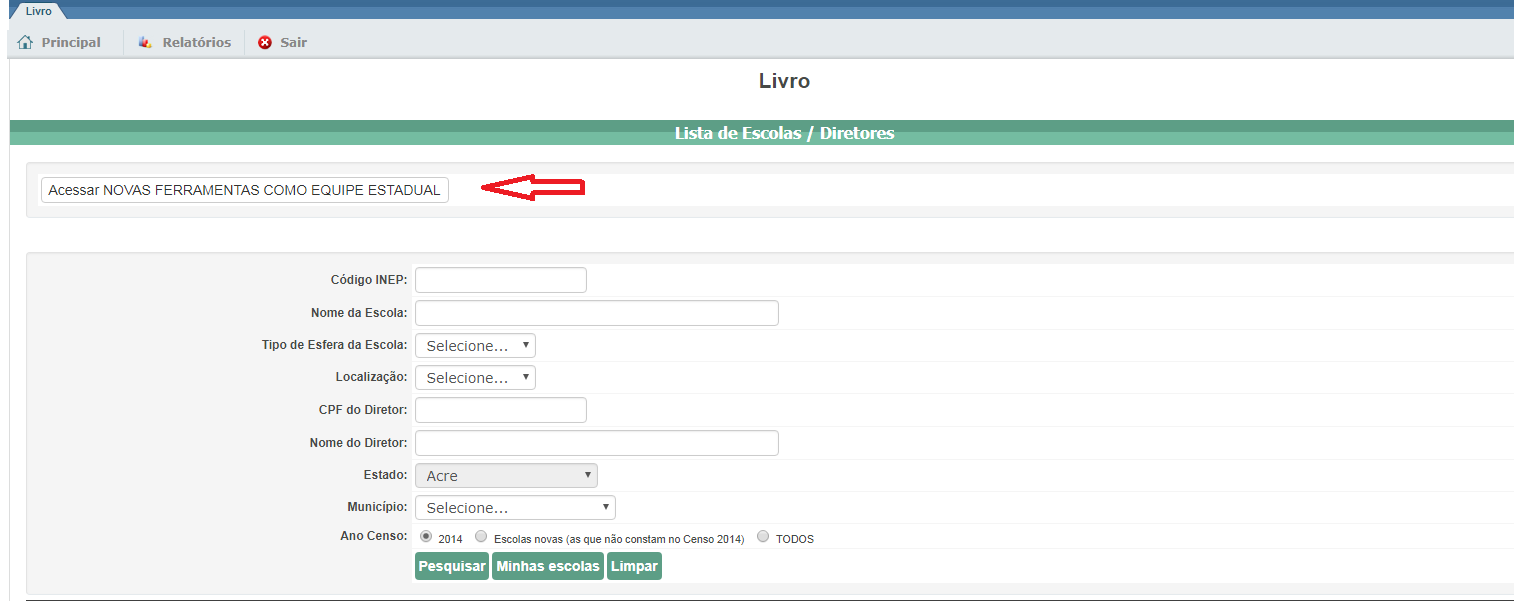 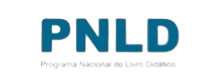 Acessando o “Modelo de Escolha”
Abaixo segue tela de acesso dos dirigentes estaduais e municipais no SIMEC.
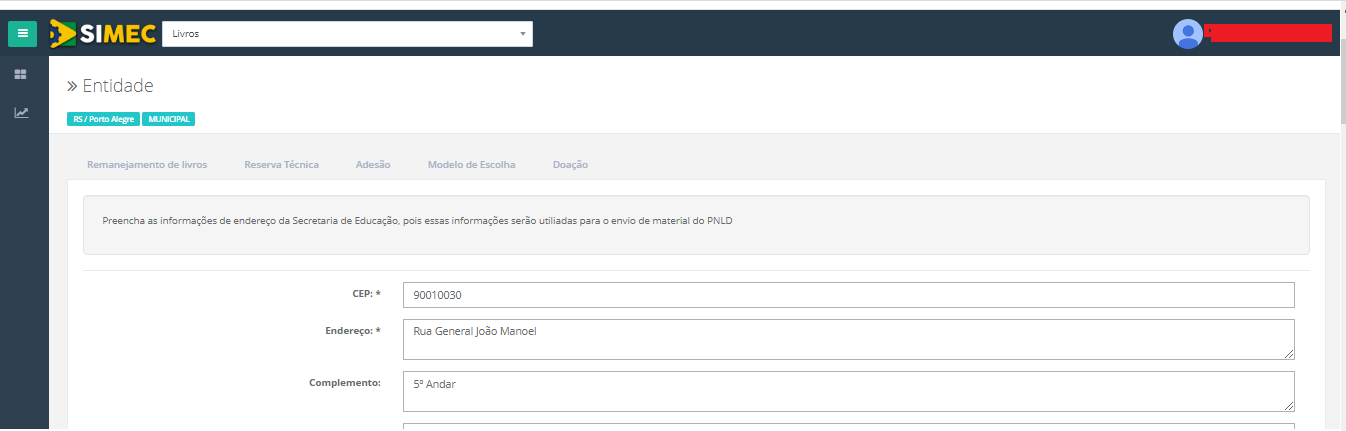 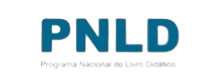 Acessando o “Modelo de Escolha”
Na tela seguinte, clique no módulo “Modelo de Escolha”:
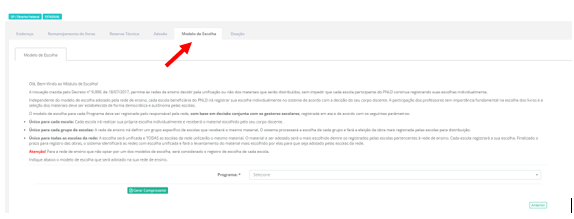 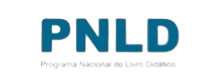 Acessando o “Modelo de Escolha”
Leia as orientações disponíveis sobre o Modelo de Escolha:
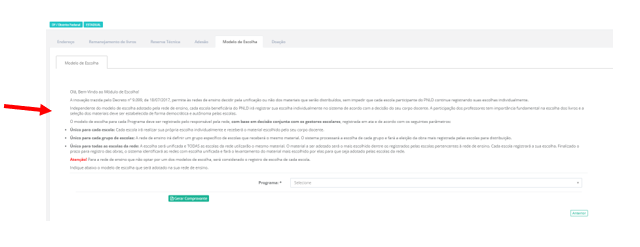 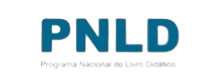 Acessando o “Modelo de Escolha”
Selecione no combo “Programa” PNLD 2023 – Anos Iniciais (Objeto 4) Obras Pedagógicas para os Anos Iniciais do Ensino Fundamental:
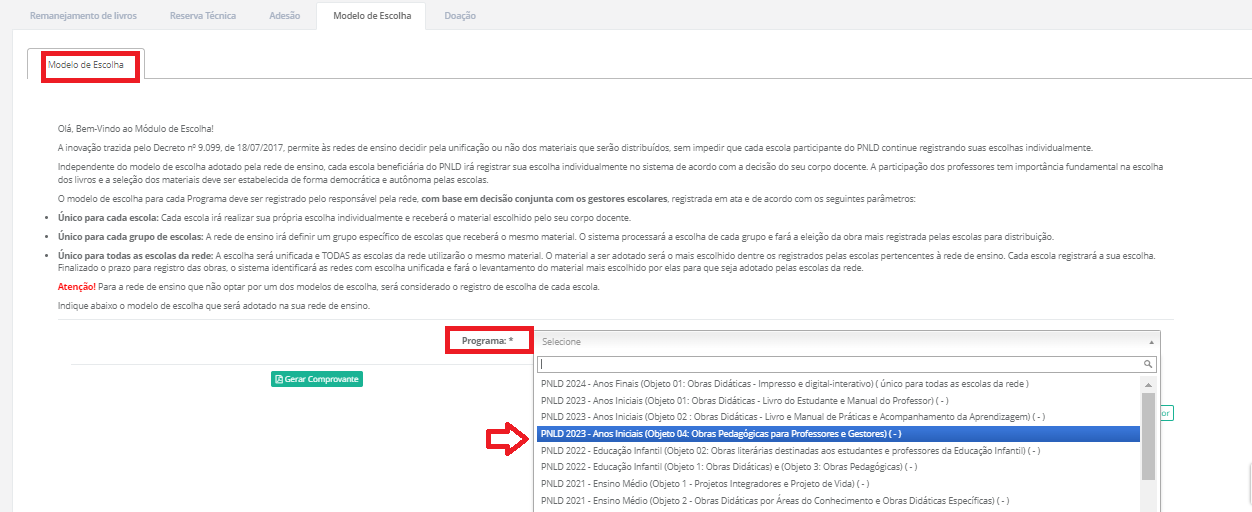 Obs: A rede de ensino deverá registrar o modelo de escolha apenas para  PNLD 2023 – Anos Iniciais (Objeto 4) Obras Pedagógicas. As informações registradas ficam salvas no sistema em relação a cada Programa do PNLD. 
As redes de ensino que não atendem os anos iniciais não precisam indicar o PNLD 2023 – Anos Iniciais (Objeto 4).
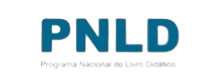 Acessando o “Modelo de Escolha”
Indique qual o modelo de escolha dentre as três opções possíveis sua rede de ensino irá adotar.
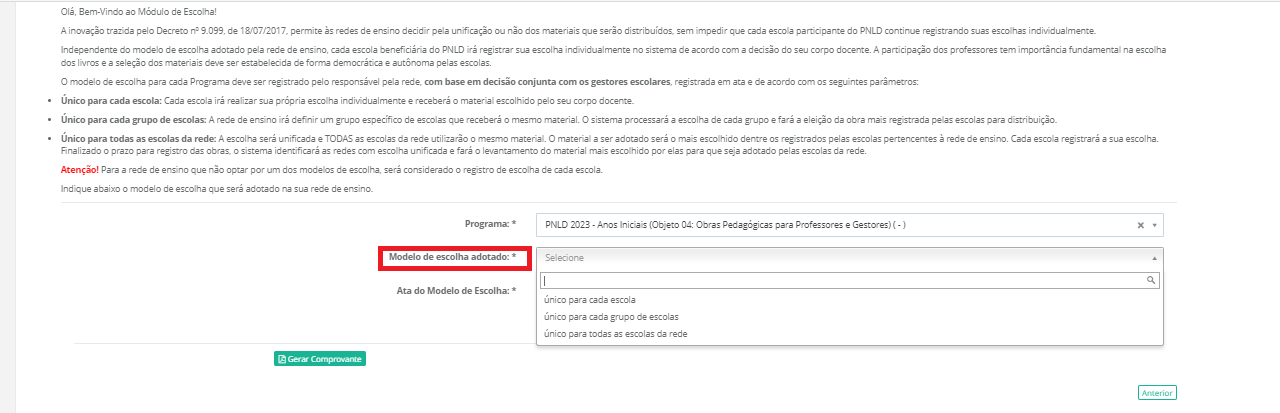 OBS: O modelo de escolha é registrado por Programa
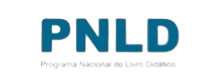 Acessando o “Modelo de Escolha”
No campo Ata do Modelo de Escolha é obrigatório inserir um documento, em formato PDF, que contenha a assinatura dos gestores escolares. Esse documento comprova que as escolas participaram do modelo de escolha adotado pela rede.
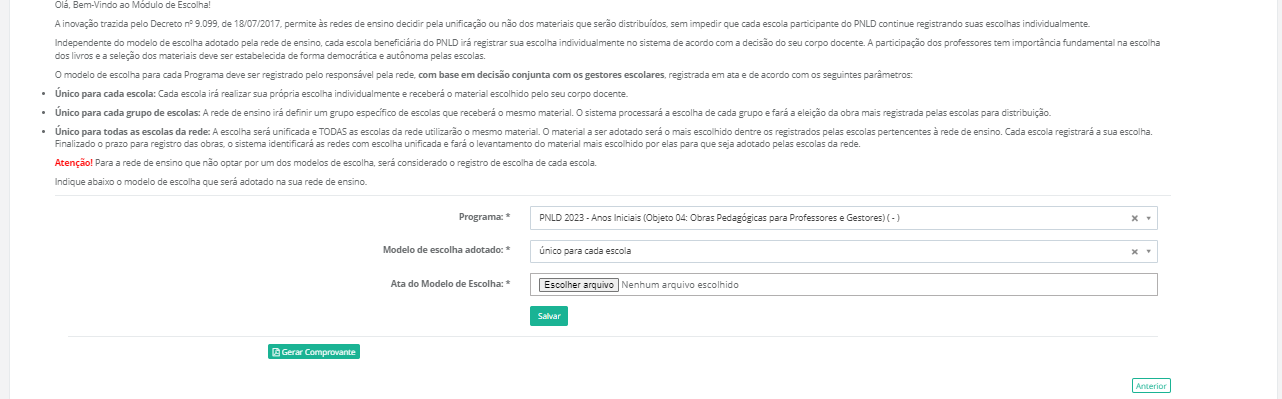 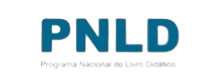 Acessando o “Modelo de Escolha”
Ao selecionar o modelo de escolha, clique em  SALVAR. Clique em “Sim” para confirmar o registro:
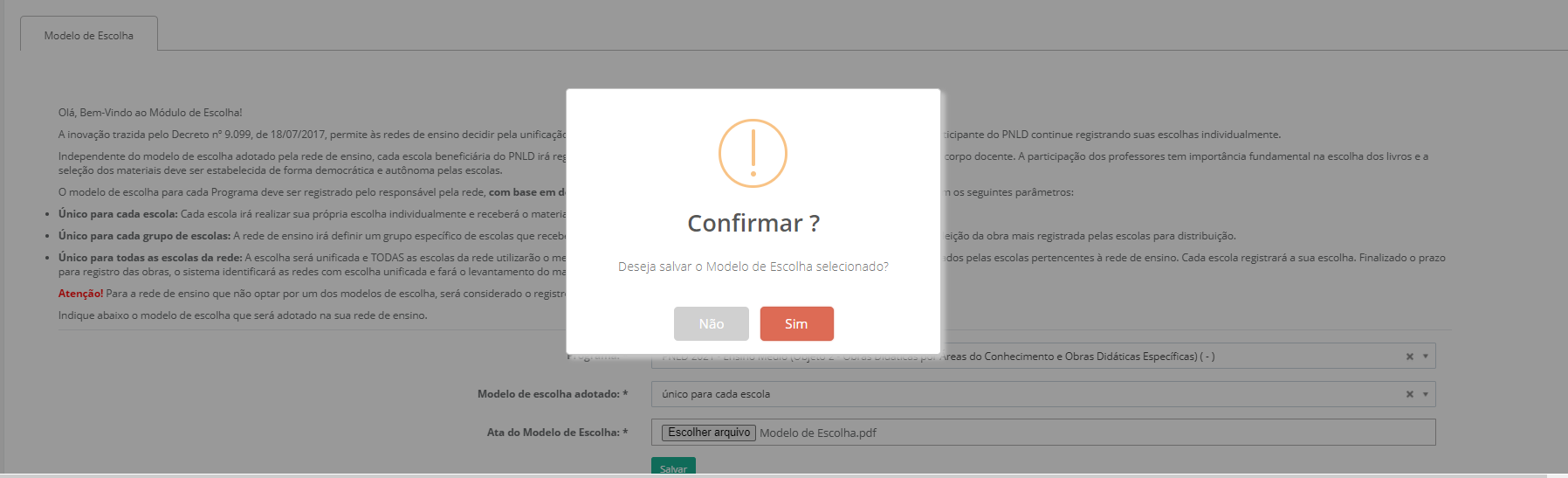 OBS: Para as secretarias de educação que selecionaram os modelos “Único para CADA escola” e “Único para TODAS as escolas da rede” os procedimentos se encerram nesta etapa. 
Já as secretarias que optarem por adotar material “Único para cada grupo de escolas” deverão seguir os passos seguintes deste manual.
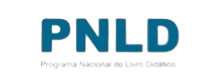 Acessando o “Modelo de Escolha”
As redes de ensino que selecionarem a opção de escolha “Material único para cada grupo de escolas” deverão indicar as escolas pertencentes a cada grupo. Para criar um grupo de escolas, após selecionar a opção “único para cada grupo de escolas”, clique em “inserir grupos”:
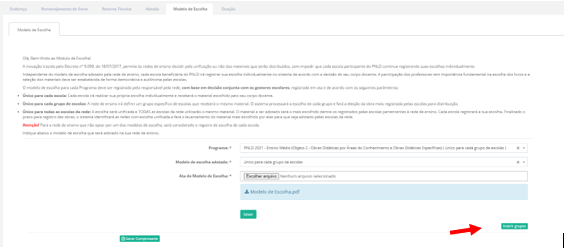 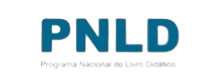 Acessando o “Modelo de Escolha”
Ao selecionar “inserir grupos” será aberta a caixa de diálogo abaixo. Informe no campo DESCRIÇÃO DO GRUPO, o nome destinado ao grupo.
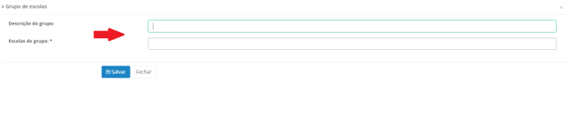 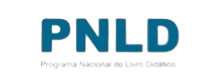 Acessando o “Modelo de Escolha”
Em seguida, no campo ESCOLAS DO GRUPO, indique as escolas pertencentes ao referido grupo. Uma lista com todas as escolas da rede de ensino será aberta. Selecione na lista as escolas de rede que pertencerão a este grupo específico:
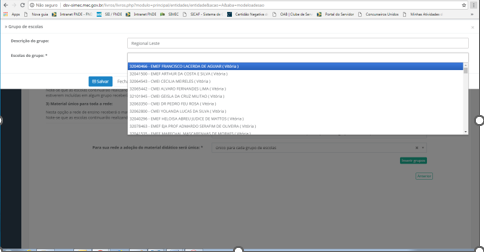 OBS: As Secretarias de Educação podem criar grupos de escolas para atender a sua realidade.
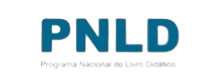 Acessando o “Modelo de Escolha”
Em seguida, clique em salvar.
Clique em “Sim” para confirmar a criação do grupo.
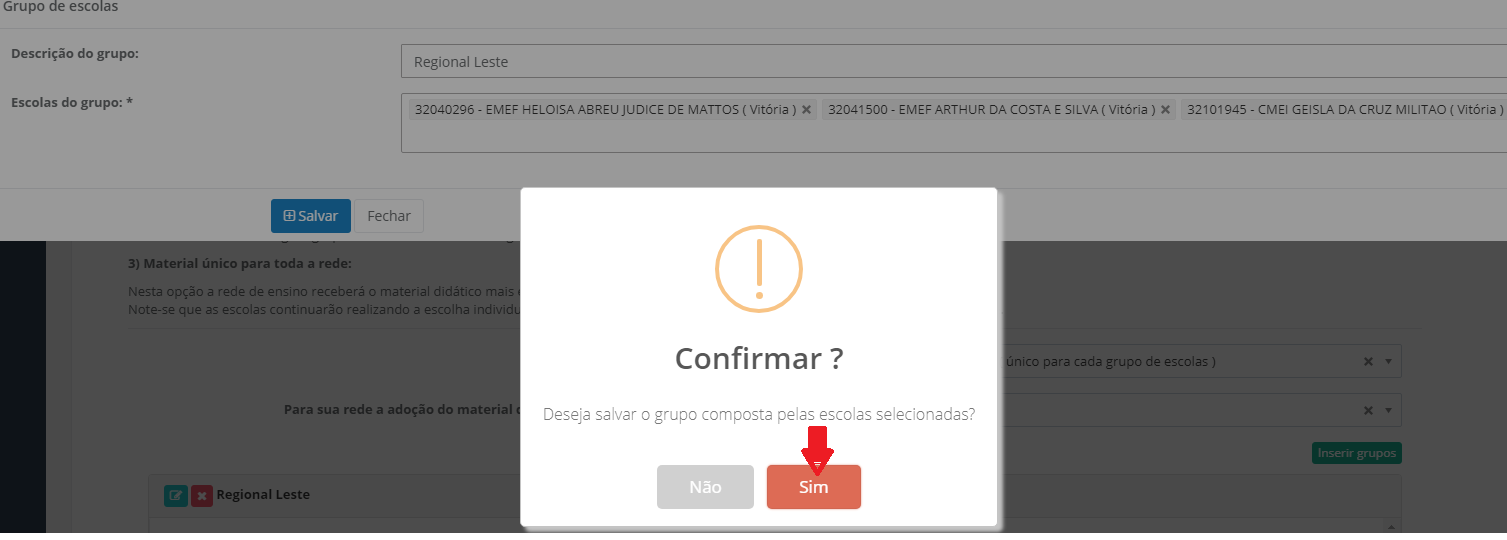 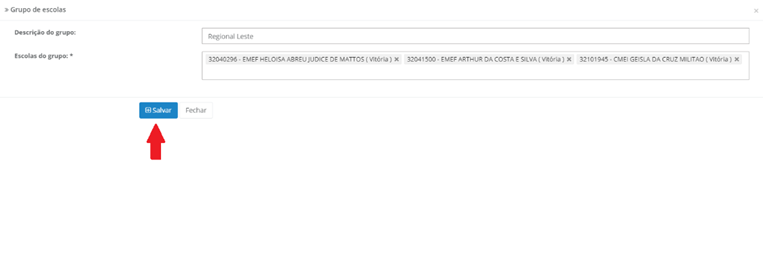 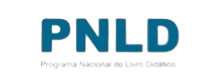 Acessando o “Modelo de Escolha”
O sistema apresentará a lista com as escolas incluídas no grupo
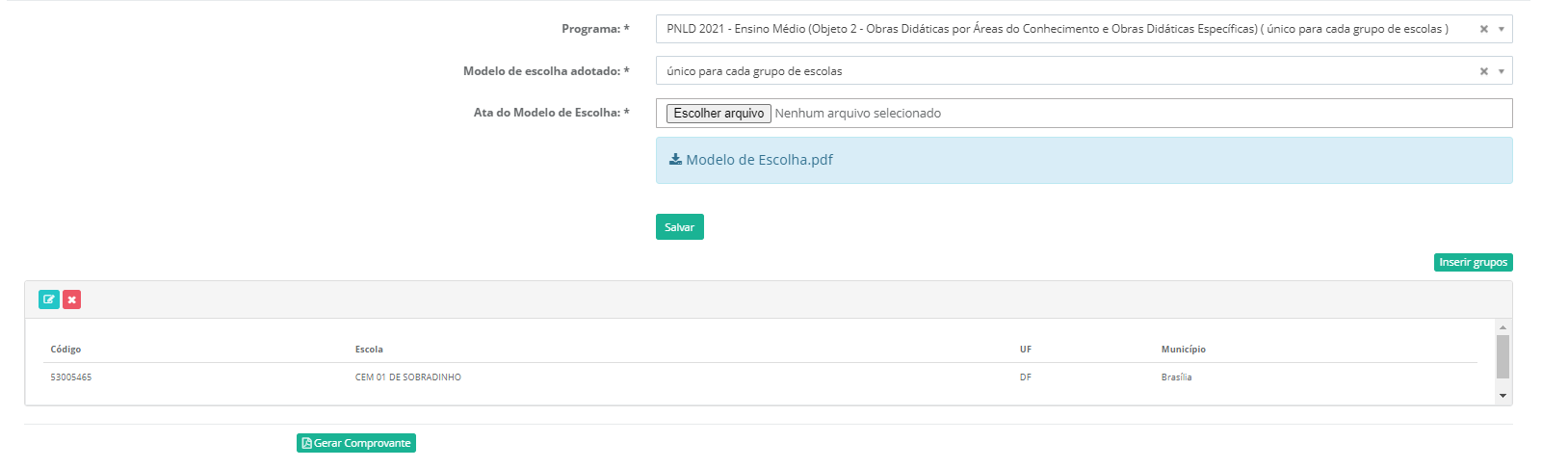 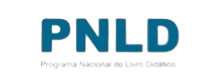 Acessando o “Modelo de Escolha”
Para criar outros grupos dentro da mesma rede de ensino basta repetir as operações descritas neste manual. Os grupos criados serão apresentados na tela do sistema, conforme abaixo:
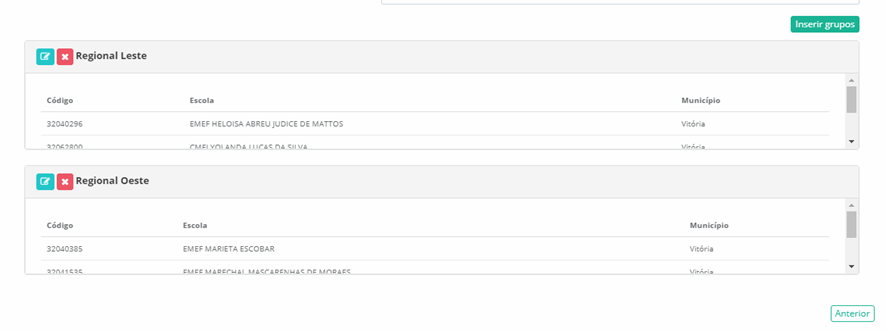 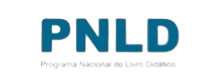 Acessando o “Modelo de Escolha”
Para realizar alterações no grupo criado, como incluir ou excluir escolas, clique no ícone abaixo indicado:
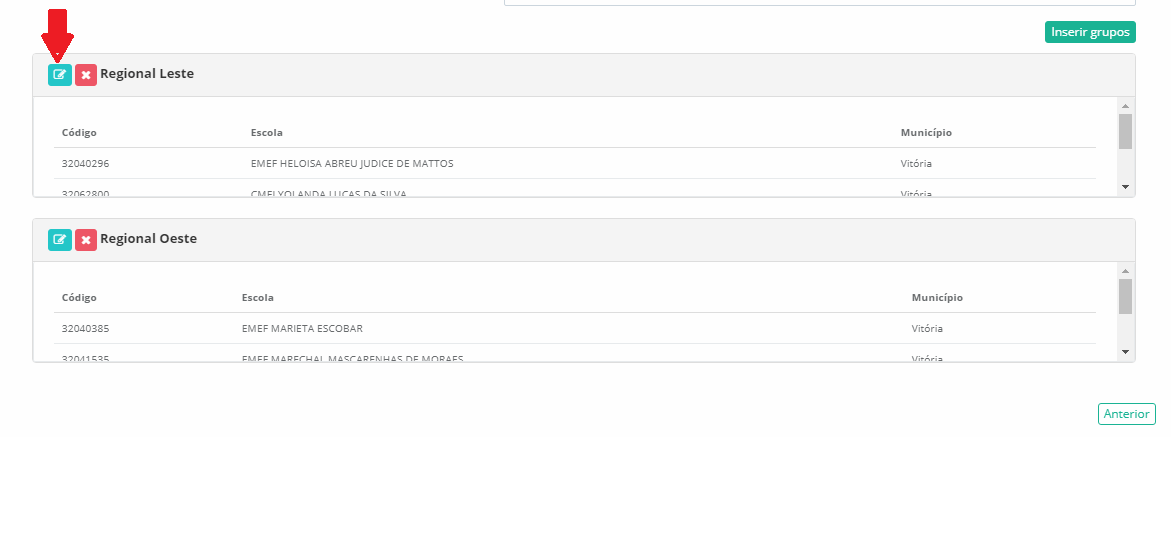 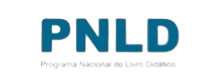 Acessando o “Modelo de Escolha”
Para excluir um grupo, clique no ícone abaixo indicado:
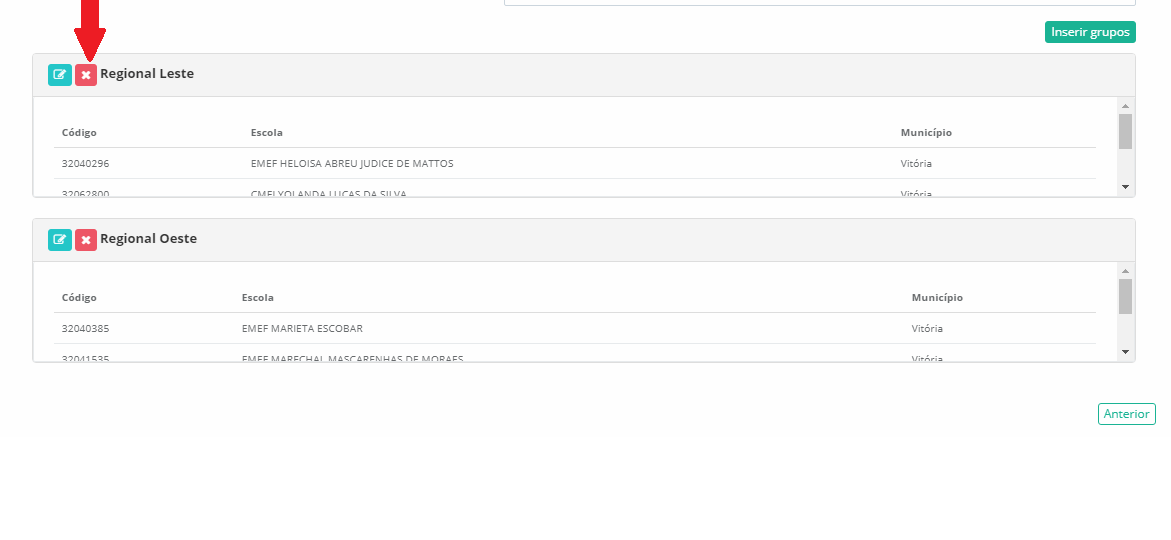 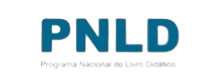 Acessando o “Modelo de Escolha”
Para gerar o Comprovante do Modelo de Escolha, clique em           :
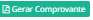 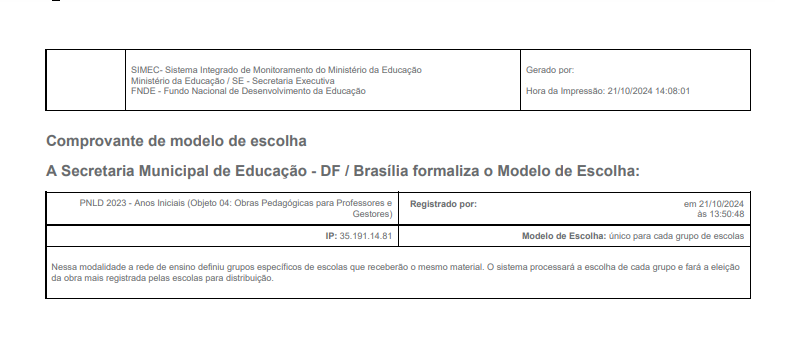 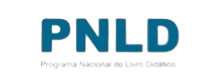 ATENÇÃO! Se a rede de ensino não registrar o modelo de escolha, as escolas serão atendidas pelo modelo de escolha “Material único para cada escola”. As escolas receberão os livros que registraram no sistema no momento da escolha. 

Se tiver dúvidas, entre em contato com a nossa Equipe do Livro pelo e-mail livrodidatico@fnde.gov.br.
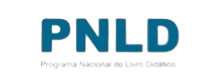